Unit 8
Our dreams
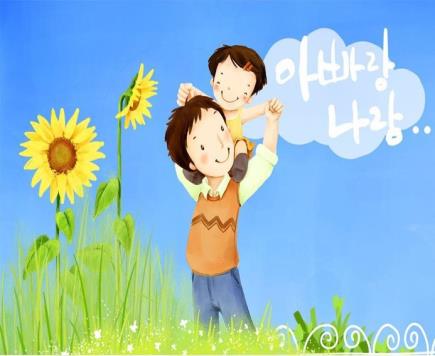 第一课时
WWW.PPT818.COM
Introduce
T: Do you remember what are Miss Li and their students’ dreams? 

T: Who is in the story?

T: Look at the books, Read the sentences.
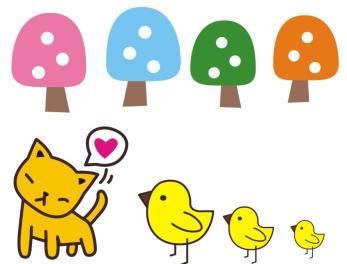 Words
dancer   [ˈdɑ:nsə(r)]
做名词使用，表示舞蹈者，舞蹈家。要区别于其动词dance.
eg:She is a good dancer.
dancing                                 dancer
小练习：She likes ________. She want to be a_______.
拓展：“dancer”是个多义词，它可以指舞蹈家, 舞者（微电影）, 舞蹈演员,舞者（土耳其电影）, 舞者（丹麦电影）, 舞者（电视剧）。 
（1）She is a good dancer.她是一个好的舞蹈演员。
（2）I like the film DANCER。（我喜欢电影《舞者》）
Expressions
I want to be an astronaut.
我想成为一名宇航员
want作为动词的用法，want to后面接名词的形式。
eg： I want to be a teacher.     我想成为一名老师
         I want to be a cooker.     我想成为一名厨师
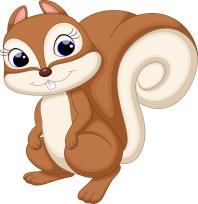 小练习：单项选择：
               I want to _____a cooker.
                A am  B are  C be
C
Dialogue
I want to be an astronaut.
我想成为一名宇航员
 I want to be a dancer.
我想成为一名舞蹈演员
 I want to fly to the moon.
我想登上月球
 I want to play in World Cup.
我想踢进世界杯
 I want to be a farmer.
我想成为一名农民
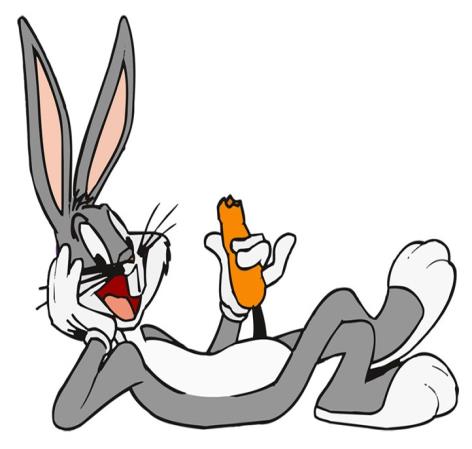 Summary
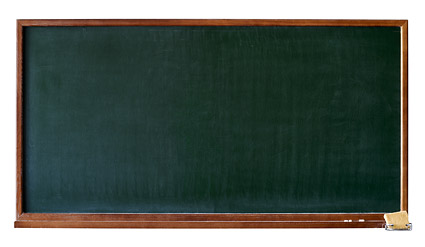 dancer
I want to be an astronaut
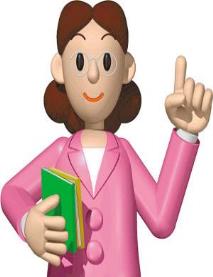 I want to fly to the moon.
Exercise
使用下列句型仿写句子：
I want to be an astronaut. _________________________________
I want to make have a banana.
_________________________________
Exercise
英汉互译
1.我想成为一名医生。
__________________________________________
2. 你想成为什么？
__________________________________________
3. 我想飞向月球
___________________________________________
4.我想成为一名厨师
___________________________________________
5我的梦想是当一名教师
___________________________________________
I want to be a doctor.
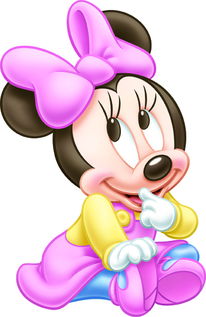 What do you want to be?
I want to fly to the Moon.
I want to be a cooker.
My dream is to be a teacher.
Homework
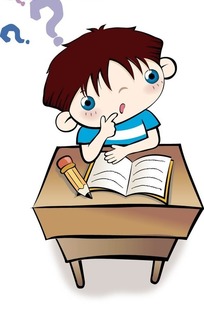 What is your dream?